30
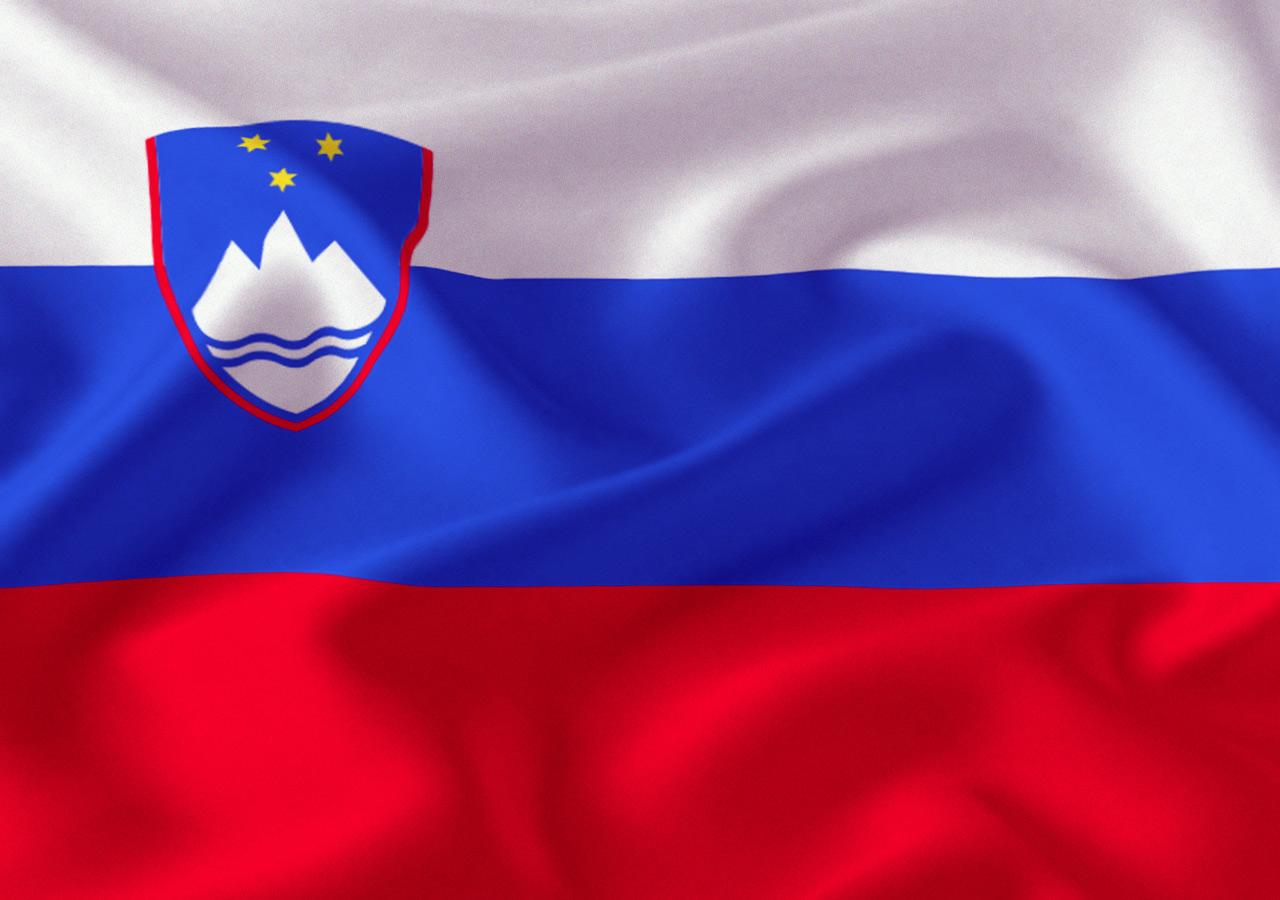 Čestitamo ob dnevu samostojnosti in enotnostinaše države Republike Slovenije!